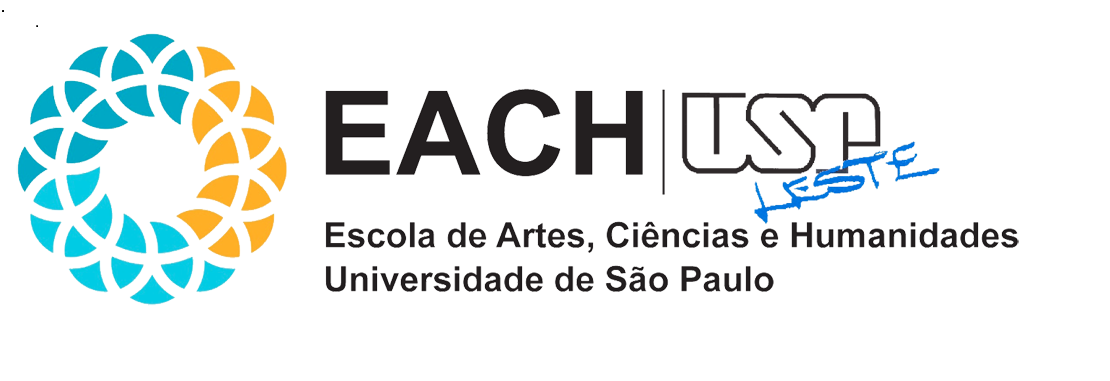 Gestão de Políticas Públicas

ACH 3534 – DIREITO ADMINISTRATIVO e
ACH 3628 DIREITO E ORGANIZAÇÃO ADMINISTRATIVA


Aula 1 e 2 – Princípios do Direito Administrativo 


							Profa. Dra. Ana Carla Bliacheriene
1
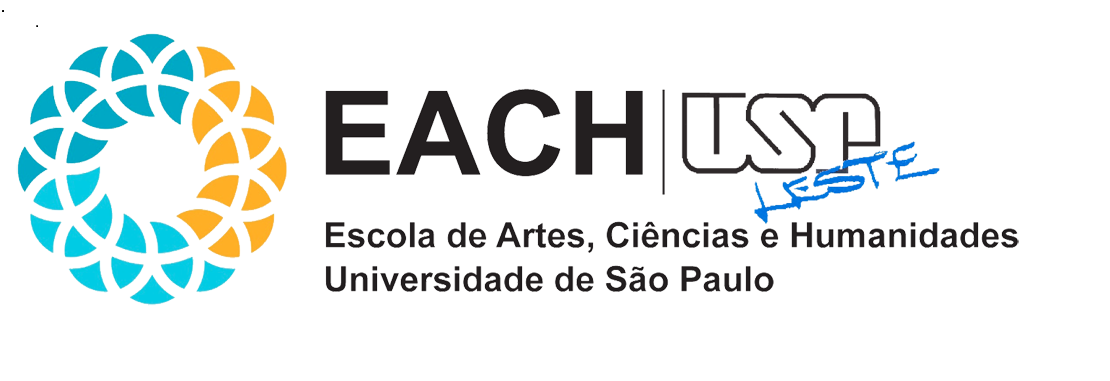 Princípios do DA
Princípios do DA
Constitucionais explícitos
Constitucionais implícitos
Legalidade
Impessoalidade
Moralidade
Publicidade
Eficácia
Devido processo legal e ampla defesa
Controle judicial dos atos administrativos
Responsabilidade civil do Estado
Isonomia ou da igualdade formal
Licitação
Finalidade
Especialidade
Controle administrativo ou tutela
Motivação
Autotutela
Razoabilidade e da proporcionalidade
Continuidade
Boa administração pública
Conceito

São parâmetros para a interpretação e complementação das demais regras jurídicas

Devem guiar a criação e aplicação de regras jurídicas

Decorrem da Constituição, das leis, dos costumes e de todo o regime jurídico

Violar um princípio viola todo o sistema de comandos normativos
2
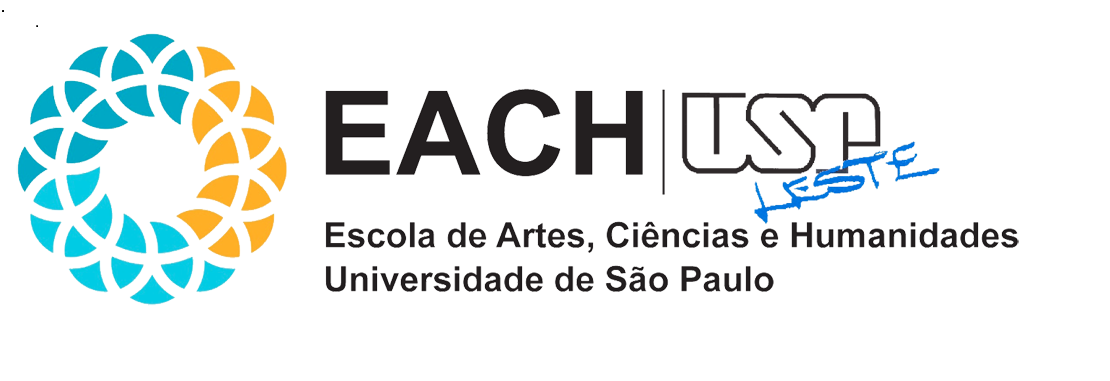 Princípios do DA
Princípios do DA
Constitucionais explícitos
Constitucionais implícitos
Legalidade
Impessoalidade
Moralidade
Publicidade
Eficácia
Devido processo legal e ampla defesa
Controle judicial dos atos administrativos
Responsabilidade civil do Estado
Isonomia ou da igualdade formal
Licitação
Finalidade
Especialidade
Controle administrativo ou tutela
Motivação
Autotutela
Razoabilidade e da proporcionalidade
Continuidade
Boa administração pública
Princípios constitucionais explícitos (art. 37, caput)
				

Princípios constitucionais explícitos não contidos no art. 37


Princípios constitucionais implícitos
3
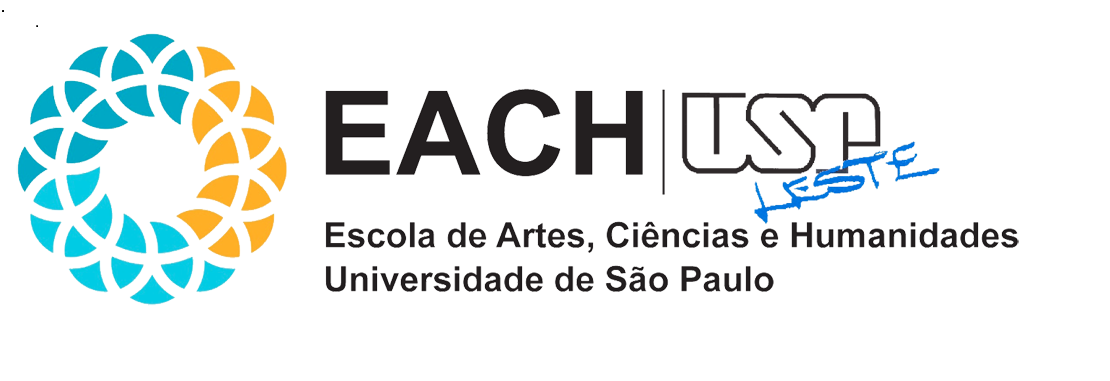 Princípios do DA
Princípios do DA
Constitucionais explícitos
Constitucionais implícitos
Legalidade
Impessoalidade
Moralidade
Publicidade
Eficácia
Devido processo legal e ampla defesa
Controle judicial dos atos administrativos
Responsabilidade civil do Estado
Isonomia ou da igualdade formal
Licitação
Finalidade
Especialidade
Controle administrativo ou tutela
Motivação
Autotutela
Razoabilidade e da proporcionalidade
Continuidade
Boa administração pública
Princípios constitucionais explícitos (art. 37, caput) LIMPE
				
Legalidade
Impessoalidade
Moralidade
Publicidade
Eficácia
Histórico do DA
Fontes do DA
Conceito de DA
Função Administrativa
Regime jurídico-administrativo
Princípios do DA
4
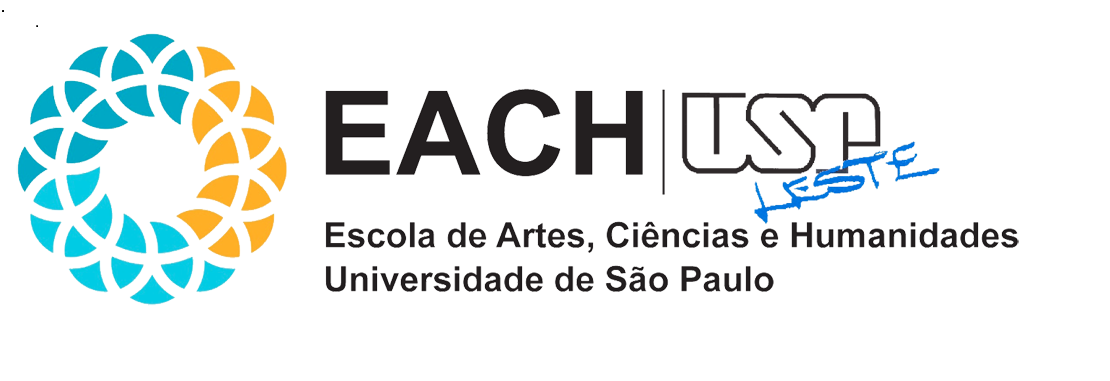 Princípios do DA
Princípios do DA
Constitucionais explícitos
Constitucionais implícitos
Legalidade
Impessoalidade
Moralidade
Publicidade
Eficácia
Devido processo legal e ampla defesa
Controle judicial dos atos administrativos
Responsabilidade civil do Estado
Isonomia ou da igualdade formal
Licitação
Finalidade
Especialidade
Controle administrativo ou tutela
Motivação
Autotutela
Razoabilidade e da proporcionalidade
Continuidade
Boa administração pública
Princípios constitucionais explícitos não contidos no art. 37

Devido processo legal e ampla defesa
Controle judicial dos atos administrativos
Responsabilidade civil do Estado
Isonomia ou da igualdade formal
Licitação
5
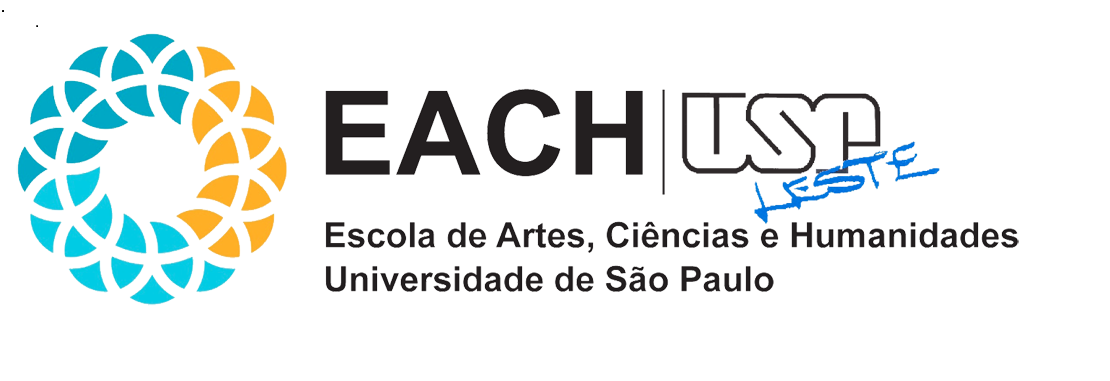 Princípios do DA
Princípios do DA
Constitucionais explícitos
Constitucionais implícitos
Legalidade
Impessoalidade
Moralidade
Publicidade
Eficácia
Devido processo legal e ampla defesa
Controle judicial dos atos administrativos
Responsabilidade civil do Estado
Isonomia ou da igualdade formal
Licitação
Finalidade
Especialidade
Controle administrativo ou tutela
Motivação
Autotutela
Razoabilidade e da proporcionalidade
Continuidade
Boa administração pública
Princípios constitucionais implícitos

Finalidade
Especialidade
Controle administrativo ou tutela
Motivação
Autotutela
Razoabilidade e da proporcionalidade
Continuidade
Boa administração pública
6
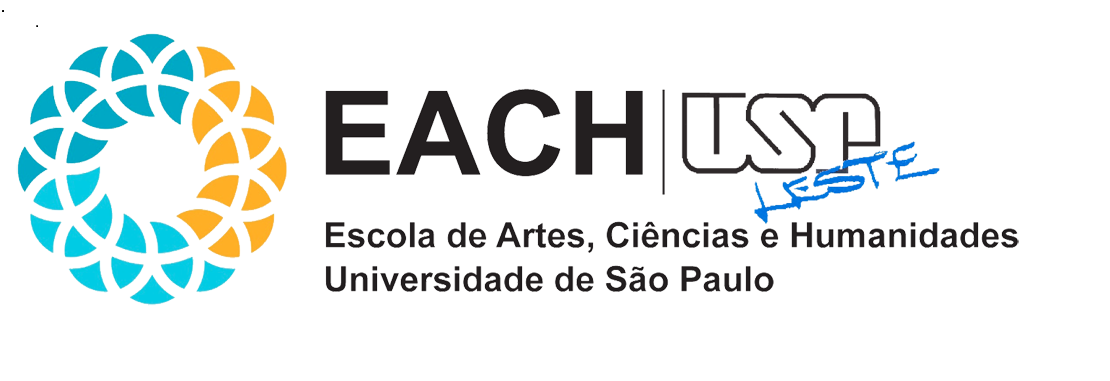 Princípios do DA
Princípios do DA
Constitucionais explícitos
Constitucionais implícitos
Legalidade
Impessoalidade
Moralidade
Publicidade
Eficácia
Devido processo legal e ampla defesa
Controle judicial dos atos administrativos
Responsabilidade civil do Estado
Isonomia ou da igualdade formal
Licitação
Finalidade
Especialidade
Controle administrativo ou tutela
Motivação
Autotutela
Razoabilidade e da proporcionalidade
Continuidade
Boa administração pública
Art. 37 caput. A administração pública direta e indireta de qualquer dos Poderes da União, dos Estados, do Distrito Federal e dos Municípios obedecerá aos princípios de legalidade, impessoalidade, moralidade, publicidade e eficiência e, também, ao seguinte: (Redação dada pela Emenda Constitucional nº 19, de 1998)
Histórico do DA
Fontes do DA
Conceito de DA
Função Administrativa
Regime jurídico-administrativo
Princípios do DA
7
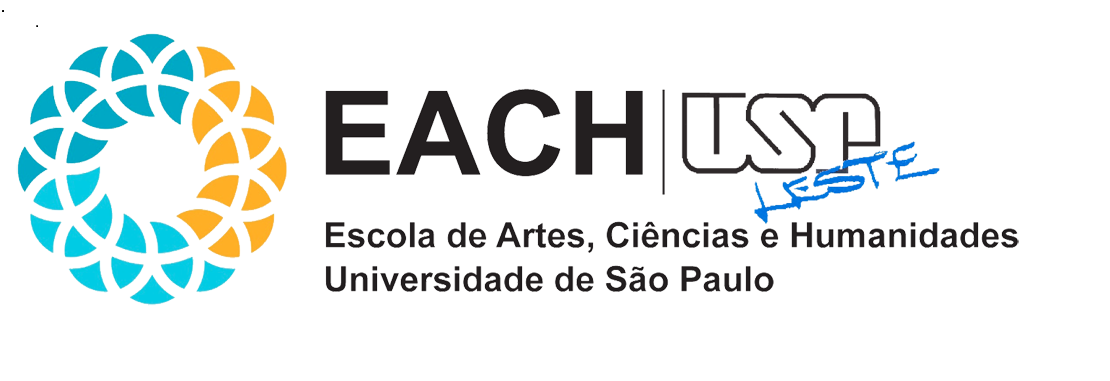 Princípios do DA
Princípios do DA
Constitucionais explícitos
Constitucionais implícitos
Legalidade
Impessoalidade
Moralidade
Publicidade
Eficácia
Devido processo legal e ampla defesa
Controle judicial dos atos administrativos
Responsabilidade civil do Estado
Isonomia ou da igualdade formal
Licitação
Finalidade
Especialidade
Controle administrativo ou tutela
Motivação
Autotutela
Razoabilidade e da proporcionalidade
Continuidade
Boa administração pública
Princípio da Legalidade
A vontade geral se expressa pela lei
supremacia do Estado X liberdade do cidadão
Lei como garantia de liberdade e do patrimônio
Destinatário do principio da legalidade = cidadão
Tudo que é juridicamente garantido é juridicamente limitado
Art. 5º Todos são iguais perante a lei, sem distinção de qualquer natureza, garantindo-se aos brasileiros e aos estrangeiros residentes no País a inviolabilidade do direito à vida, à liberdade, à igualdade, à segurança e à propriedade, nos termos seguintes:
I I - ninguém será obrigado a fazer ou deixar de fazer alguma coisa senão em virtude de lei;
8
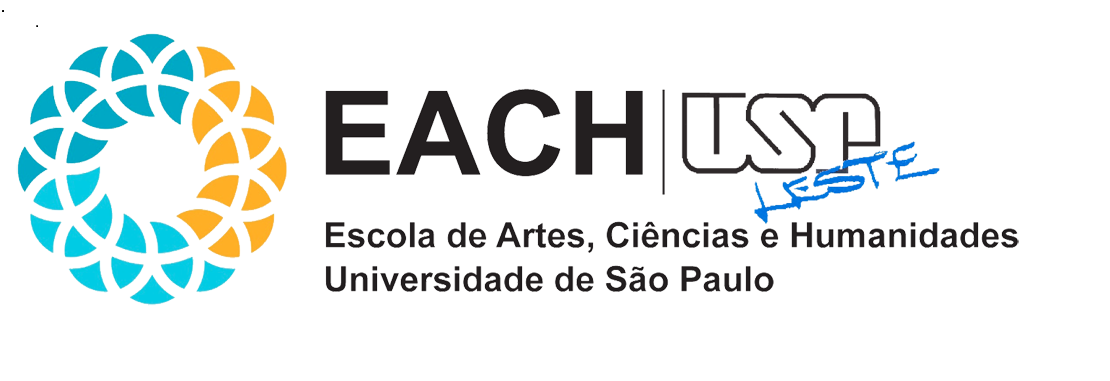 Princípios do DA
Princípios do DA
Constitucionais explícitos
Constitucionais implícitos
Legalidade
Impessoalidade
Moralidade
Publicidade
Eficácia
Devido processo legal e ampla defesa
Controle judicial dos atos administrativos
Responsabilidade civil do Estado
Isonomia ou da igualdade formal
Licitação
Finalidade
Especialidade
Controle administrativo ou tutela
Motivação
Autotutela
Razoabilidade e da proporcionalidade
Continuidade
Boa administração pública
Princípio da Legalidade

Apenas a lei pode introduzir inovações primárias: novos direitos e novos deveres.
Regulamentação negativa (Hans Kelsen) ou norma geral exclusiva – o que não é proibido pela lei deve ser tido como permitido. 
A regra para a administração é inversa
“todo poder é da Lei, toda a autoridade que pode se exercitar é da própria Lei; só ‘em nome da lei’ – expressão já habitual, pois cuja significação precisa resulta de sua origem nos textos revolucionários” [...] ( ENTERRÍA,  1995, p. 14-15)
9
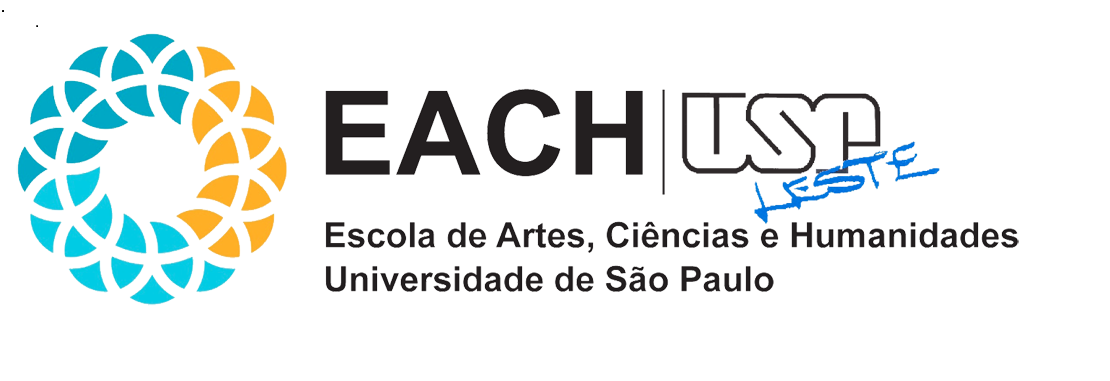 Princípios do DA
Princípios do DA
Constitucionais explícitos
Constitucionais implícitos
Legalidade
Impessoalidade
Moralidade
Publicidade
Eficácia
Devido processo legal e ampla defesa
Controle judicial dos atos administrativos
Responsabilidade civil do Estado
Isonomia ou da igualdade formal
Licitação
Finalidade
Especialidade
Controle administrativo ou tutela
Motivação
Autotutela
Razoabilidade e da proporcionalidade
Continuidade
Boa administração pública
Princípio da Legalidade

Tem dois componentes: primazia e reserva da lei
Desde a CI de 1824 coloca-se como fundamento dos direitos individuais e como antídoto as absolutismo do Estado
Legalidade X discricionariedade X vinculação
Gera restrições ao exercício de poderes normativos pelas autoridades administrativas
Legalidade positiva X legalidade negativa
10
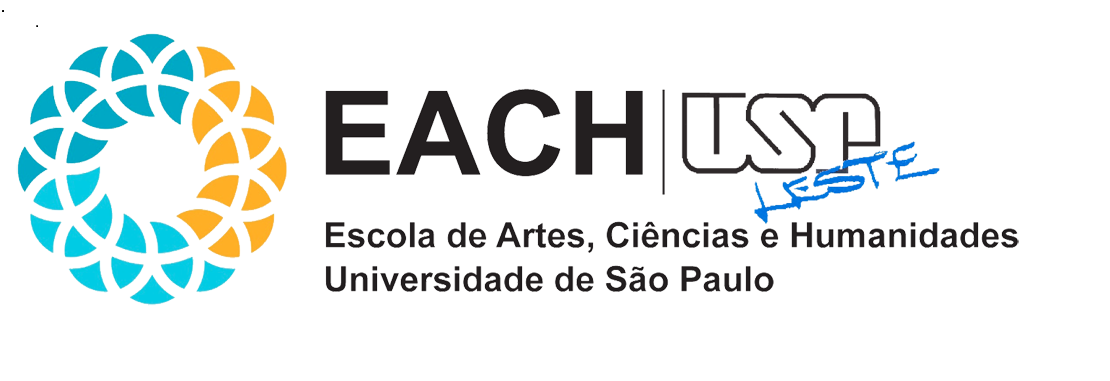 Princípios do DA
Princípios do DA
Constitucionais explícitos
Constitucionais implícitos
Legalidade
Impessoalidade
Moralidade
Publicidade
Eficácia
Devido processo legal e ampla defesa
Controle judicial dos atos administrativos
Responsabilidade civil do Estado
Isonomia ou da igualdade formal
Licitação
Finalidade
Especialidade
Controle administrativo ou tutela
Motivação
Autotutela
Razoabilidade e da proporcionalidade
Continuidade
Boa administração pública
Princípio da Legalidade

Mitigação do princípio da legalidade:
a inconstitucionalidade
direitos fundamentais
Lei administrativa inconstitucional
Atos arbitrários X legalidade
Normas: legislativas, consuetudinárias, individuais
Sistema hierárquico de validação das normas – constituição
Principio da legalidade X medidas provisórias
11
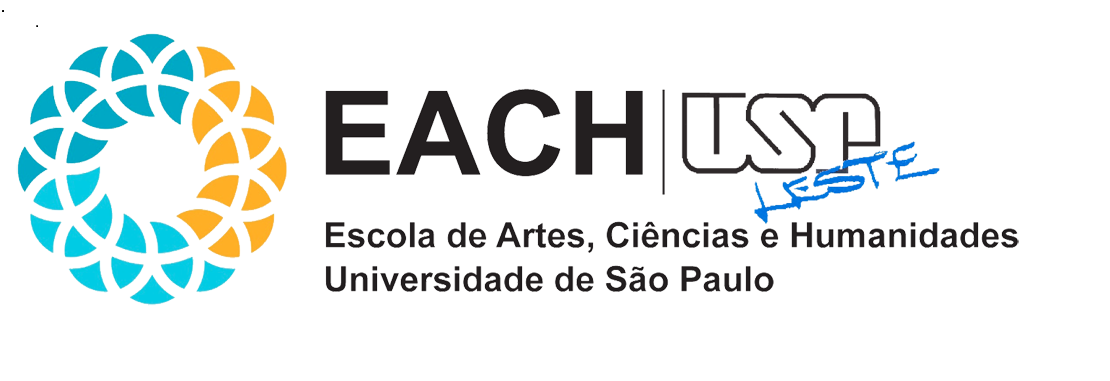 Princípios do DA
Princípios do DA
Constitucionais explícitos
Constitucionais implícitos
Legalidade
Impessoalidade
Moralidade
Publicidade
Eficácia
Devido processo legal e ampla defesa
Controle judicial dos atos administrativos
Responsabilidade civil do Estado
Isonomia ou da igualdade formal
Licitação
Finalidade
Especialidade
Controle administrativo ou tutela
Motivação
Autotutela
Razoabilidade e da proporcionalidade
Continuidade
Boa administração pública
Princípio da Impessoalidade

Deriva do princípio da isonomia e coaduna-se com o princípio da finalidade

Tem duas vertentes:
Impessoalidade do próprio administrado como destinatário dos atos administrativos
Impessoalidade do administrador quanto à pratica dos atos administrativos
12
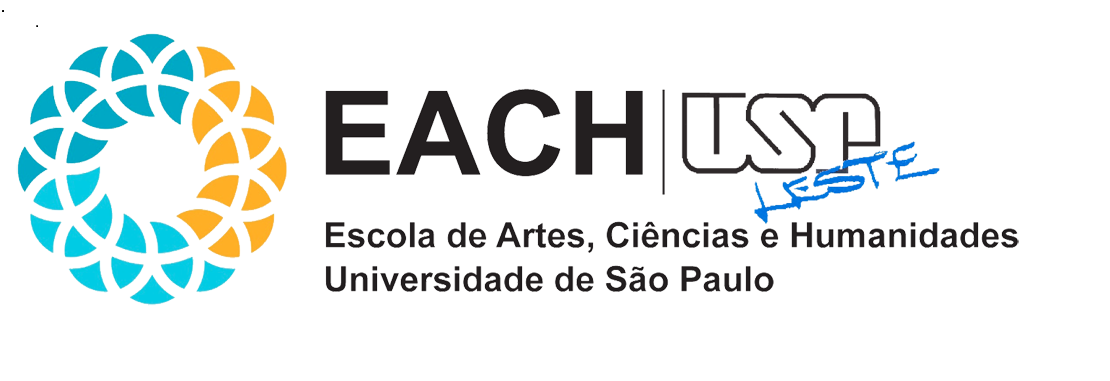 Princípios do DA
Princípios do DA
Constitucionais explícitos
Constitucionais implícitos
Legalidade
Impessoalidade
Moralidade
Publicidade
Eficácia
Devido processo legal e ampla defesa
Controle judicial dos atos administrativos
Responsabilidade civil do Estado
Isonomia ou da igualdade formal
Licitação
Finalidade
Especialidade
Controle administrativo ou tutela
Motivação
Autotutela
Razoabilidade e da proporcionalidade
Continuidade
Boa administração pública
Princípio da Impessoalidade

Art. 37. A administração pública direta e indireta de qualquer dos Poderes da União, dos Estados, do Distrito Federal e dos Municípios obedecerá aos princípios de legalidade, impessoalidade, moralidade, publicidade e eficiência e, também, ao seguinte: (Redação dada pela Emenda Constitucional nº 19, de 1998)
§ 1º – A publicidade dos atos, programas, obras, serviços e campanhas dos órgãos públicos deverá ter caráter educativo, informativo ou de orientação social, dela não podendo constar nomes, símbolos ou imagens que caracterizem promoção pessoal de autoridades ou servidores públicos.
A ênfase da administração é no cidadão (lato senso), não no gestor, não na administração. Sem favoritismos ou perseguição pessoal.
13
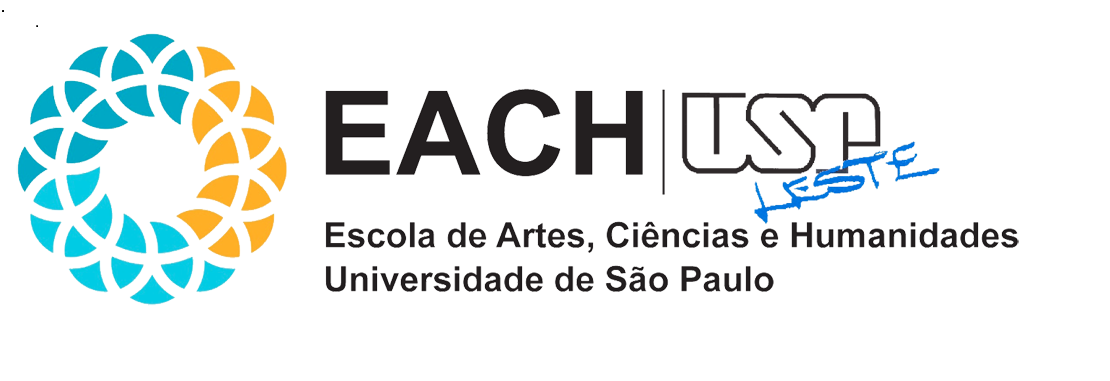 Princípios do DA
Princípios do DA
Constitucionais explícitos
Constitucionais implícitos
Legalidade
Impessoalidade
Moralidade
Publicidade
Eficácia
Devido processo legal e ampla defesa
Controle judicial dos atos administrativos
Responsabilidade civil do Estado
Isonomia ou da igualdade formal
Licitação
Finalidade
Especialidade
Controle administrativo ou tutela
Motivação
Autotutela
Razoabilidade e da proporcionalidade
Continuidade
Boa administração pública
Princípio da Impessoalidade

Exemplos:
Propaganda personalista do gestor
Nepotismo
Partidarismo
Pessoalidade administrativa na elaboração normativa
14
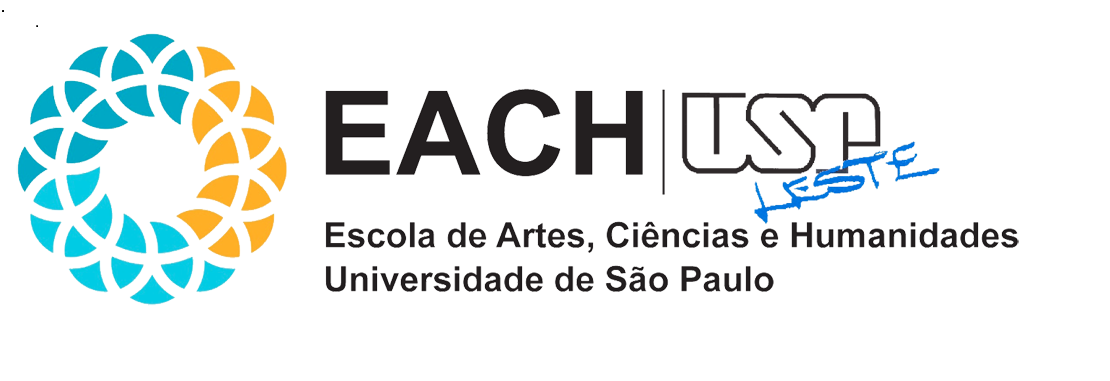 Princípios do DA
Princípios do DA
Constitucionais explícitos
Constitucionais implícitos
Legalidade
Impessoalidade
Moralidade
Publicidade
Eficácia
Devido processo legal e ampla defesa
Controle judicial dos atos administrativos
Responsabilidade civil do Estado
Isonomia ou da igualdade formal
Licitação
Finalidade
Especialidade
Controle administrativo ou tutela
Motivação
Autotutela
Razoabilidade e da proporcionalidade
Continuidade
Boa administração pública
Princípio da Moralidade

Combate os atos contrários ao bom senso comum
Moralidade e moral jurídica- conjunto de regras de conduta retirado da disciplina interior da própria Administração
Ao lado da legalidade visa combater o desvio de poder
Nem tudo que é legal é honesto – todo governo deve ser honesto
Códigos de ética e comissões de ética da administração pública
15
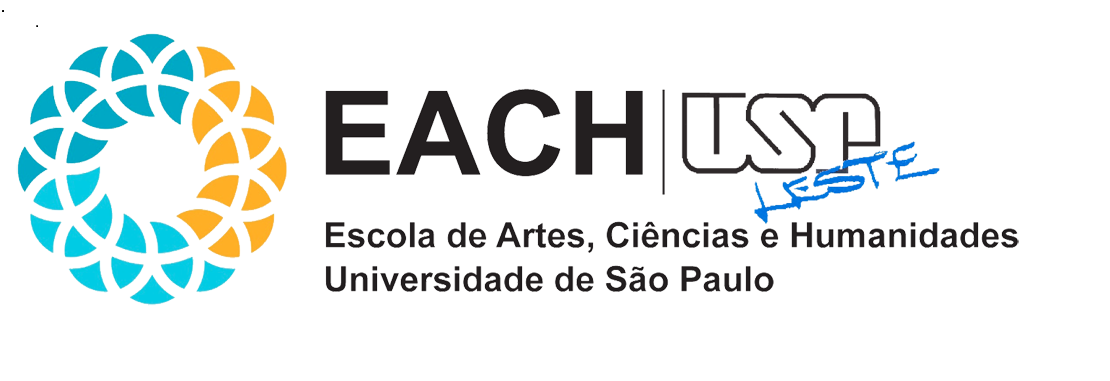 Princípios do DA
Princípios do DA
Constitucionais explícitos
Constitucionais implícitos
Legalidade
Impessoalidade
Moralidade
Publicidade
Eficácia
Devido processo legal e ampla defesa
Controle judicial dos atos administrativos
Responsabilidade civil do Estado
Isonomia ou da igualdade formal
Licitação
Finalidade
Especialidade
Controle administrativo ou tutela
Motivação
Autotutela
Razoabilidade e da proporcionalidade
Continuidade
Boa administração pública
Princípio da Moralidade

“a moral comum é orientada por uma distinção puramente ética, entre o bem e o mal, enquanto a moral administrativa é orientada por uma diferença prática entre boa e má administração” (MOREIRA, 2005, p. 96)
É violado pela corrupção administrativa ou pelo desvio ético
Sob a aparência da legalidade pratica-se o ato com desvio de finalidade
Má-fé objetiva do Estado
16
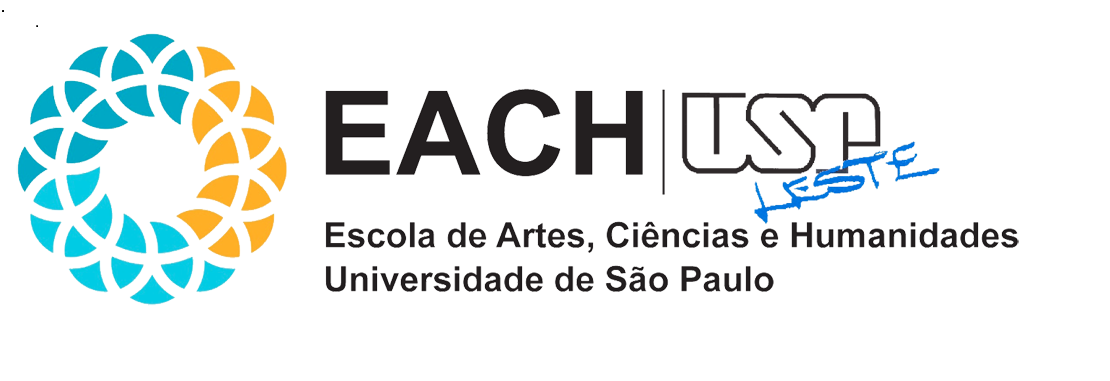 Princípios do DA
Princípios do DA
Constitucionais explícitos
Constitucionais implícitos
Legalidade
Impessoalidade
Moralidade
Publicidade
Eficácia
Devido processo legal e ampla defesa
Controle judicial dos atos administrativos
Responsabilidade civil do Estado
Isonomia ou da igualdade formal
Licitação
Finalidade
Especialidade
Controle administrativo ou tutela
Motivação
Autotutela
Razoabilidade e da proporcionalidade
Continuidade
Boa administração pública
Princípio da Moralidade

Art. 5°, LXXIII – Ação Popular – direito fundamental – sobre-princípio
qualquer cidadão é parte legítima para propor ação popular que vise a anular ato lesivo ao patrimônio público ou de entidade de que o Estado participe, à moralidade administrativa, ao meio ambiente e ao patrimônio histórico e cultural, ficando o autor, salvo comprovada má-fé, isento de custas judiciais e do ônus da sucumbência;

Lei da Improbidade Administrativa 8.429/1992

Desvio de poder
17
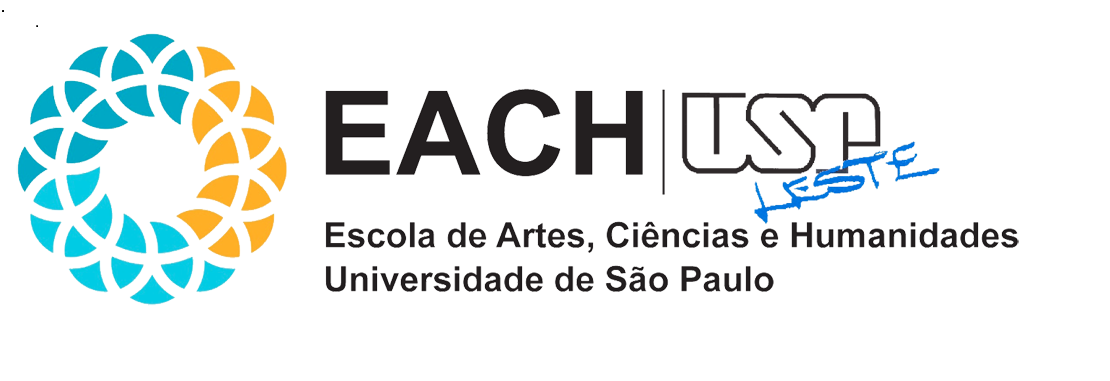 Princípios do DA
Princípios do DA
Constitucionais explícitos
Constitucionais implícitos
Legalidade
Impessoalidade
Moralidade
Publicidade
Eficácia
Devido processo legal e ampla defesa
Controle judicial dos atos administrativos
Responsabilidade civil do Estado
Isonomia ou da igualdade formal
Licitação
Finalidade
Especialidade
Controle administrativo ou tutela
Motivação
Autotutela
Razoabilidade e da proporcionalidade
Continuidade
Boa administração pública
Princípio da Publicidade

Todo poder emana do povo que para controlar o Estado precisa saber o que se passa na administração.

Dever de publicidade de todos os atos dos agentes públicos

Dimensões: dever do Estado, direito do cidadão e limites constitucionais
18
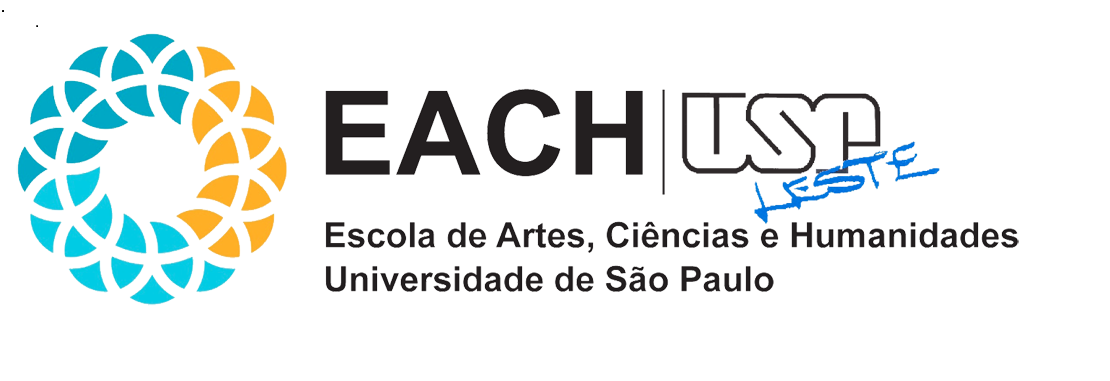 Princípios do DA
Princípios do DA
Constitucionais explícitos
Constitucionais implícitos
Legalidade
Impessoalidade
Moralidade
Publicidade
Eficácia
Devido processo legal e ampla defesa
Controle judicial dos atos administrativos
Responsabilidade civil do Estado
Isonomia ou da igualdade formal
Licitação
Finalidade
Especialidade
Controle administrativo ou tutela
Motivação
Autotutela
Razoabilidade e da proporcionalidade
Continuidade
Boa administração pública
Princípio da Publicidade

“exige, nas formas admitidas em Direito, e dentro dos limites constitucionalmente estabelecidos, a obrigatória divulgação dos Atos da Administração Pública, com o objetivo de permitir seu conhecimento e controle pelos órgãos estatais competentes e por toda a sociedade” (Santos et all, 2015, p. 33)

Como regra é um requisito formal para a existência dos atos administrativos. Essa regra pode ser excepcionada ou alterada.
19
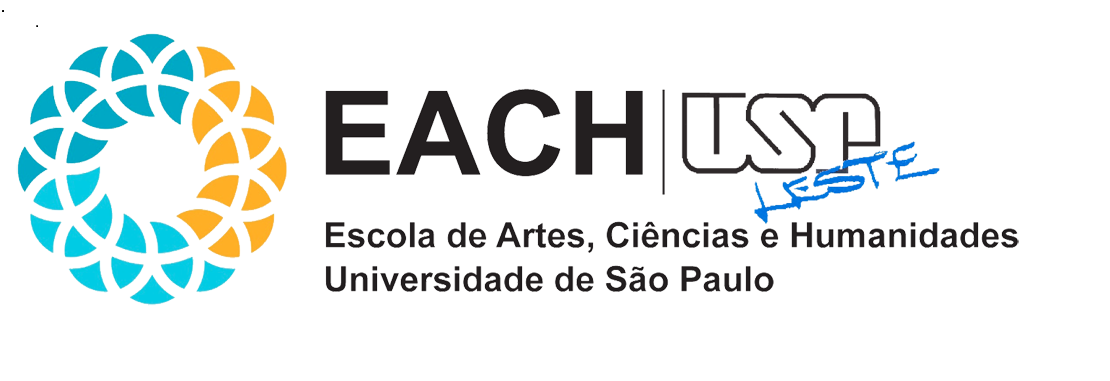 Princípios do DA
Princípios do DA
Constitucionais explícitos
Constitucionais implícitos
Legalidade
Impessoalidade
Moralidade
Publicidade
Eficácia
Devido processo legal e ampla defesa
Controle judicial dos atos administrativos
Responsabilidade civil do Estado
Isonomia ou da igualdade formal
Licitação
Finalidade
Especialidade
Controle administrativo ou tutela
Motivação
Autotutela
Razoabilidade e da proporcionalidade
Continuidade
Boa administração pública
Princípio da Publicidade

Publicidade geral

Publicidade aos interessados

Presunção de ciência do destinatário 

Envolve todas as etapas do procedimento ou do processo administrativo – A LAI (n° 12.5027/2011) fortalece esse princípio

Não se confunde com propaganda institucional
20
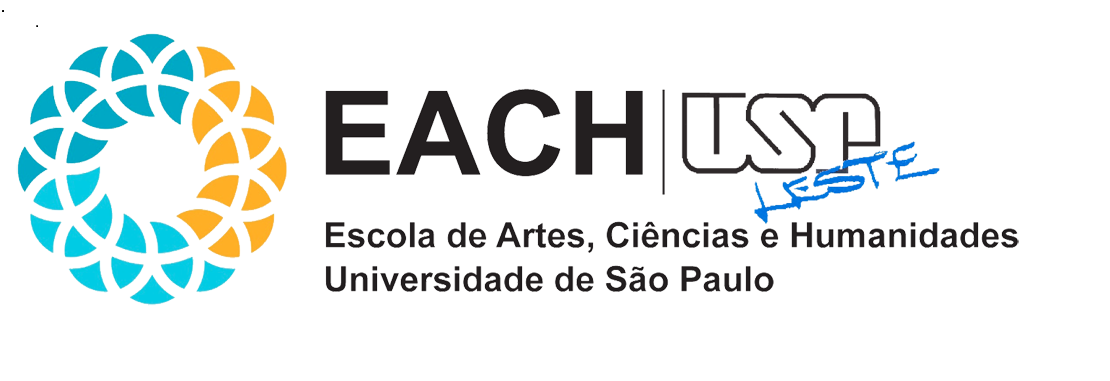 Princípios do DA
Princípios do DA
Constitucionais explícitos
Constitucionais implícitos
Legalidade
Impessoalidade
Moralidade
Publicidade
Eficácia
Devido processo legal e ampla defesa
Controle judicial dos atos administrativos
Responsabilidade civil do Estado
Isonomia ou da igualdade formal
Licitação
Finalidade
Especialidade
Controle administrativo ou tutela
Motivação
Autotutela
Razoabilidade e da proporcionalidade
Continuidade
Boa administração pública
Princípio da Publicidade

“Constituem desdobramentos do princípio da publicidade o direito de receber dos órgãos públicos informações de seu interesse particular, ou interesse coletivo em geral (art. 5°, XXXIII, da CF), o direito à obtenção de certidões em repartições públicas, para defesa de direitos e esclarecimento de situações de interesse pessoal (art. 5°, XXXIV, da CF), e, naturalmente, o direito de acesso dos usuários a registros administrativos e atos de governo (art. 37, § 3°, II)” (Santos, et all, 2015, p. 35-36)
21
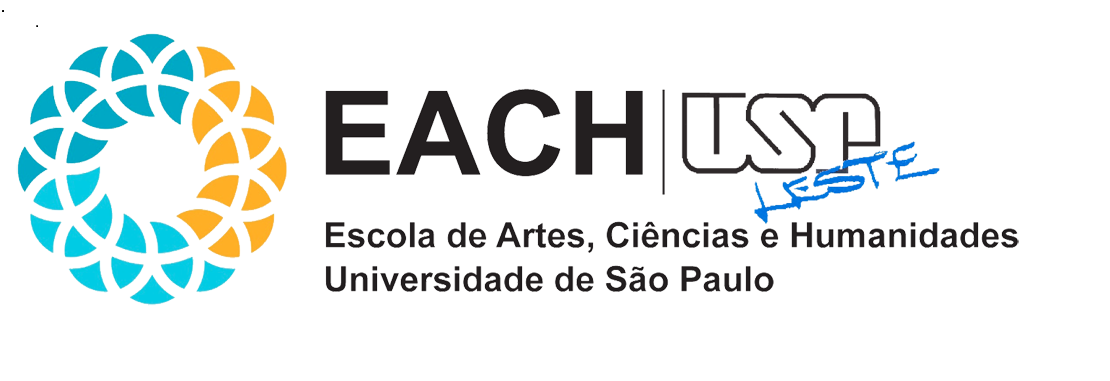 Princípios do DA
Princípios do DA
Constitucionais explícitos
Constitucionais implícitos
Legalidade
Impessoalidade
Moralidade
Publicidade
Eficácia
Devido processo legal e ampla defesa
Controle judicial dos atos administrativos
Responsabilidade civil do Estado
Isonomia ou da igualdade formal
Licitação
Finalidade
Especialidade
Controle administrativo ou tutela
Motivação
Autotutela
Razoabilidade e da proporcionalidade
Continuidade
Boa administração pública
Princípio da Publicidade

Limites constitucionais ao princípio da publicidades:

Violação da intimidade, vida privada, honra e imagem de terceiros (art. 5°, X, c/c o art. 37,§3°,II da CF)
Sigilo de fonte (art. 5°, XIV da CF)
Atos dos processos judiciais e administrativo (art. 5°, LXX, c/c CPC, CPP, LPADM, Llicit)
Sigilo imprescindível à segurança da sociedade e Estado (art. 5°, XXXIII, c/c o art. 37,§3°, II da CF)
22
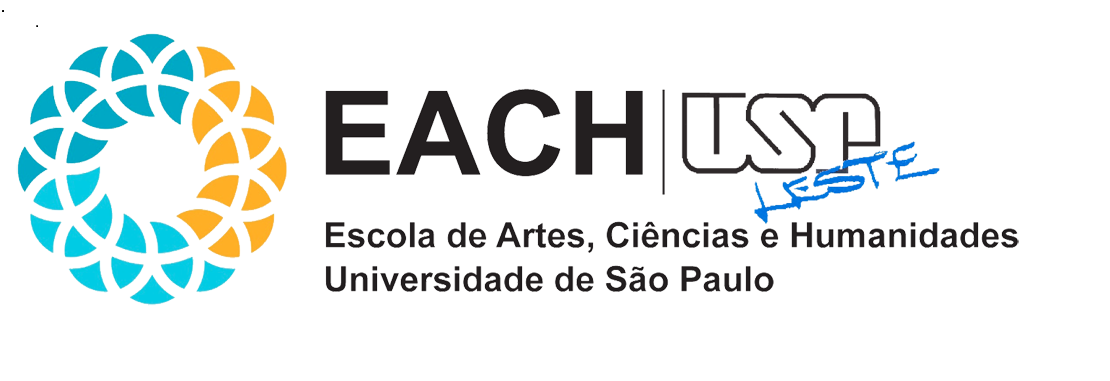 Princípios do DA
Princípios do DA
Constitucionais explícitos
Constitucionais implícitos
Legalidade
Impessoalidade
Moralidade
Publicidade
Eficácia
Devido processo legal e ampla defesa
Controle judicial dos atos administrativos
Responsabilidade civil do Estado
Isonomia ou da igualdade formal
Licitação
Finalidade
Especialidade
Controle administrativo ou tutela
Motivação
Autotutela
Razoabilidade e da proporcionalidade
Continuidade
Boa administração pública
Princípio da Eficácia

EC 19/1998 – era princípio da qualidade, depois alterado para eficiência

Forma de executar uma tarefa – fazer mais consumindo menos recursos

Sentido econômico, sentido jurídico (bem comum?)

“deverá ter por eficiente a conduta da Administração Pública quando, em todas as dimensões possíveis apresentadas no plano de nossa realidade, estiver voltada para a satisfação do valor maior expresso pela ideia de bem de todos”. (Santos et all, 2015, 39)
23
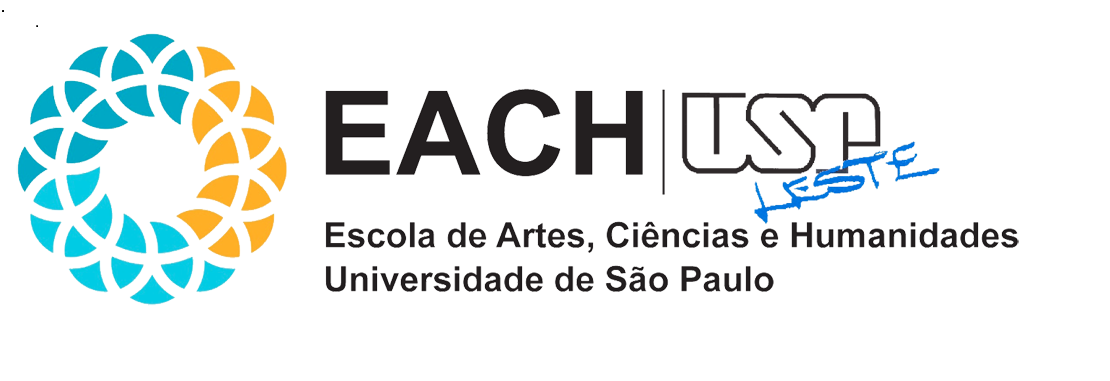 Princípios do DA
Princípios do DA
Constitucionais explícitos
Constitucionais implícitos
Legalidade
Impessoalidade
Moralidade
Publicidade
Eficácia
Devido processo legal e ampla defesa
Controle judicial dos atos administrativos
Responsabilidade civil do Estado
Isonomia ou da igualdade formal
Licitação
Finalidade
Especialidade
Controle administrativo ou tutela
Motivação
Autotutela
Razoabilidade e da proporcionalidade
Continuidade
Boa administração pública
Princípio da Eficácia

É bipotencial: ação instrumental realizada e resultado final desta

Aproveitar os recursos humanos, materiais, técnicos e financeiros existentes

Pressupõe planejamento, acurácia operacional, habilitação técnica e não desperdício de recursos (lato senso) 

Os resultados qualitativo e quantitativos devem ser satisfatórios levando-se em conta as necessidades e os meios disponíveis.
24
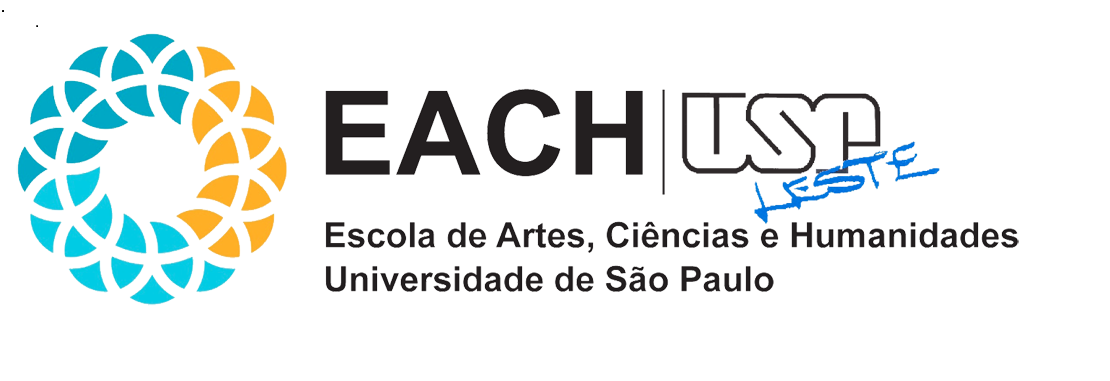 Princípios do DA
Princípios do DA
Constitucionais explícitos
Constitucionais implícitos
Legalidade
Impessoalidade
Moralidade
Publicidade
Eficácia
Devido processo legal e ampla defesa
Controle judicial dos atos administrativos
Responsabilidade civil do Estado
Isonomia ou da igualdade formal
Licitação
Finalidade
Especialidade
Controle administrativo ou tutela
Motivação
Autotutela
Razoabilidade e da proporcionalidade
Continuidade
Boa administração pública
Princípio da Eficiência

	art. 37, §3°	
	art. 39, § 2°
	art. 39, § 7°
	art. 41, § 3°
	art. 41, § 1°, III e 247, parágrafo único
25
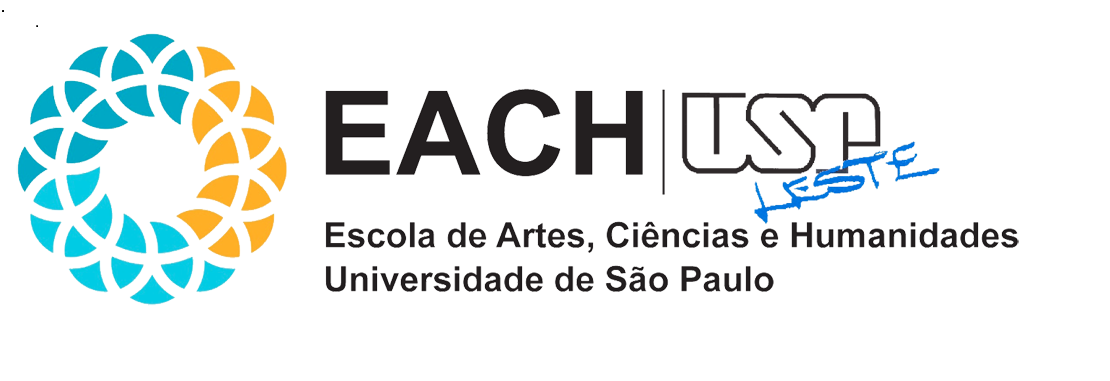 Princípios do DA
Princípios do DA
Constitucionais explícitos
Constitucionais implícitos
Legalidade
Impessoalidade
Moralidade
Publicidade
Eficácia
Devido processo legal e ampla defesa
Controle judicial dos atos administrativos
Responsabilidade civil do Estado
Isonomia ou da igualdade formal
Licitação
Finalidade
Especialidade
Controle administrativo ou tutela
Motivação
Autotutela
Razoabilidade e da proporcionalidade
Continuidade
Boa administração pública
Princípio do devido processo legal e da ampla defesa

Art. 5°:
LIV - ninguém será privado da liberdade ou de seus bens sem o devido processo legal;
LV - aos litigantes, em processo judicial ou administrativo, e aos acusados em geral são assegurados o contraditório e ampla defesa, com os meios e recursos a ela inerentes;

Qualquer ato estatal que estabeleça restrição a liberdade, perda da propriedade, de direitos deve ser precedido de processo formalmente instaurado (devido processo legal). O desrespeito gera invalidade do ato e responsabilidade dos agentes.

E deve ser garantido o contraditório e a ampla defesa
26
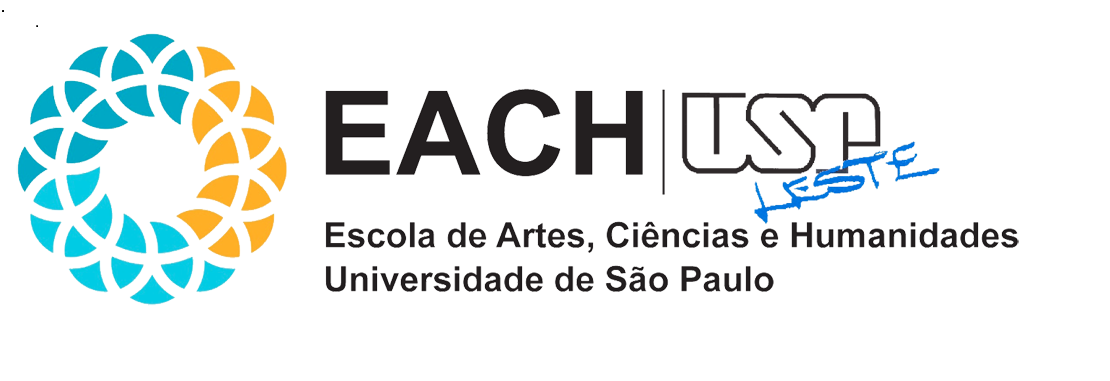 Princípios do DA
Princípios do DA
Constitucionais explícitos
Constitucionais implícitos
Legalidade
Impessoalidade
Moralidade
Publicidade
Eficácia
Devido processo legal e ampla defesa
Controle judicial dos atos administrativos
Responsabilidade civil do Estado
Isonomia ou da igualdade formal
Licitação
Finalidade
Especialidade
Controle administrativo ou tutela
Motivação
Autotutela
Razoabilidade e da proporcionalidade
Continuidade
Boa administração pública
Princípio do devido processo legal e da ampla defesa

O contraditório e a ampla defesa envolvem três prerrogativas:
O direito de expor suas razões e argumentos de defesa antes e depois da expedição do ato restritivo
O direito de indicar e produzir todas as provas
O direito à decisão que explicite as razões de fato e de direito que fundamentaram a decisão restritiva de seus direitos.
27
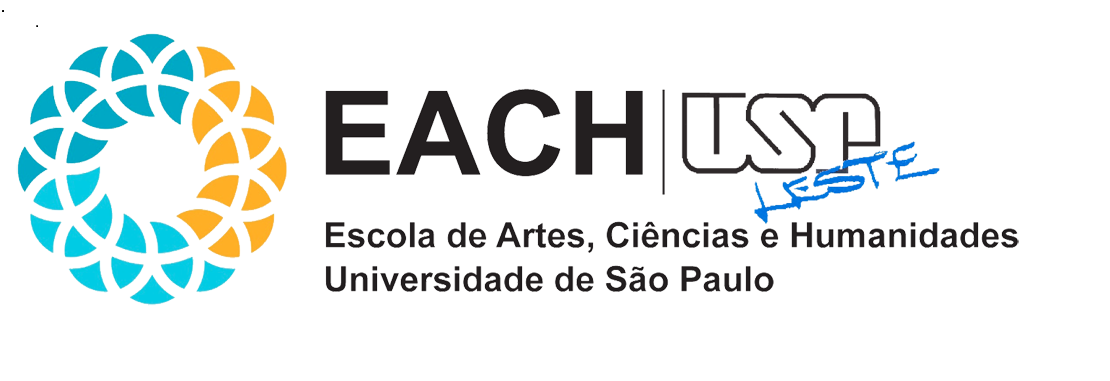 Princípios do DA
Princípios do DA
Constitucionais explícitos
Constitucionais implícitos
Legalidade
Impessoalidade
Moralidade
Publicidade
Eficácia
Devido processo legal e ampla defesa
Controle judicial dos atos administrativos
Responsabilidade civil do Estado
Isonomia ou da igualdade formal
Licitação
Finalidade
Especialidade
Controle administrativo ou tutela
Motivação
Autotutela
Razoabilidade e da proporcionalidade
Continuidade
Boa administração pública
Princípio do devido processo legal e da ampla defesa

Em situações de urgência o exercício ao direito do contraditório e ampla defesa podem ser postergados

Exige da mesma forma a instauração posterior do devido processo legal
28
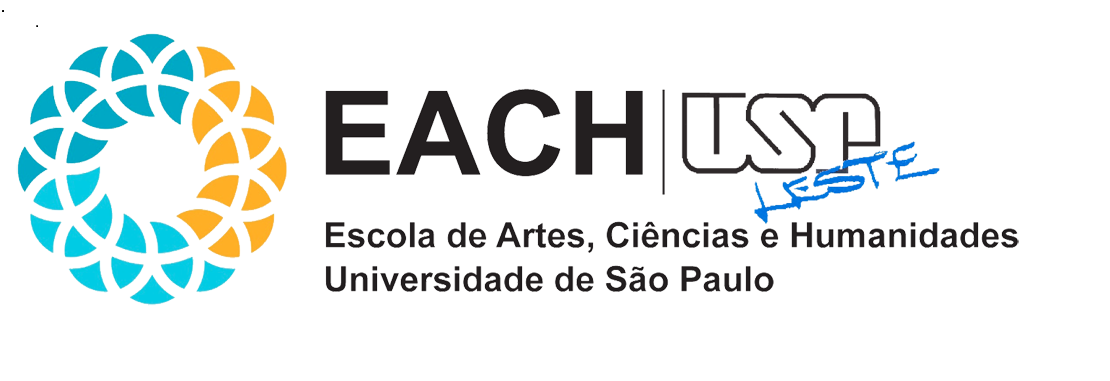 Princípios do DA
Princípios do DA
Constitucionais explícitos
Constitucionais implícitos
Legalidade
Impessoalidade
Moralidade
Publicidade
Eficácia
Devido processo legal e ampla defesa
Controle judicial dos atos administrativos
Responsabilidade civil do Estado
Isonomia ou da igualdade formal
Licitação
Finalidade
Especialidade
Controle administrativo ou tutela
Motivação
Autotutela
Razoabilidade e da proporcionalidade
Continuidade
Boa administração pública
Princípio do controle judicial dos atos administrativos

Compete exclusivamente ao Poder Judiciário o exercício da função jurisdicional (art. 5°, XXXV, CF): XXXV - a lei não excluirá da apreciação do Poder Judiciário lesão ou ameaça a direito;

Todos os atos administrativos são revisáveis pelo Poder Judiciário a quem cabe a invalidação (anulação) e não sua extinção por razões de conveniência e oportunidade (revogação).

Art. 2° proíbe analise de mérito exceto por desvio de finalidade
29
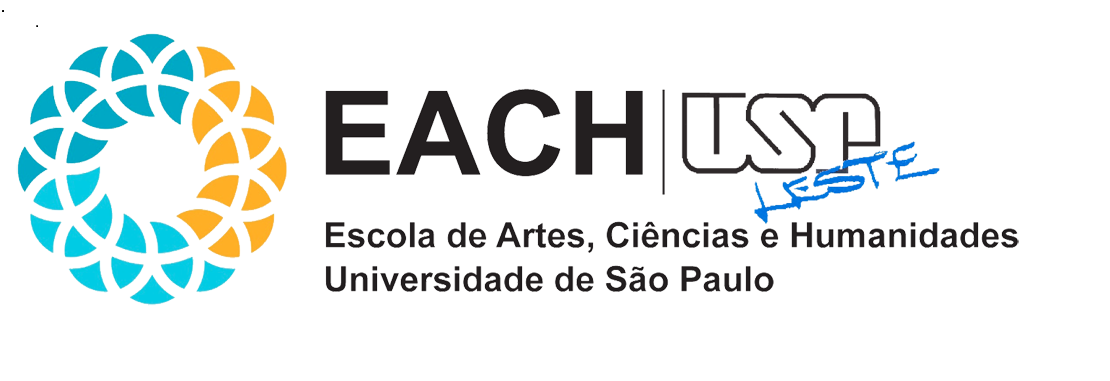 Princípios do DA
Princípios do DA
Constitucionais explícitos
Constitucionais implícitos
Legalidade
Impessoalidade
Moralidade
Publicidade
Eficácia
Devido processo legal e ampla defesa
Controle judicial dos atos administrativos
Responsabilidade civil do Estado
Isonomia ou da igualdade formal
Licitação
Finalidade
Especialidade
Controle administrativo ou tutela
Motivação
Autotutela
Razoabilidade e da proporcionalidade
Continuidade
Boa administração pública
Princípio da responsabilidade civil do Estado

Art. 37, § 6º As pessoas jurídicas de direito público e as de direito privado prestadoras de serviços públicos responderão pelos danos que seus agentes, nessa qualidade, causarem a terceiros, assegurado o direito de regresso contra o responsável nos casos de dolo ou culpa.

Responsabilidade do Estado – objetiva – nexo causal

Responsabilidade do agente – subjetiva  baseada no dolo (vontade objetiva) ou culpa (imprudência, negligência ou imperícia)
30
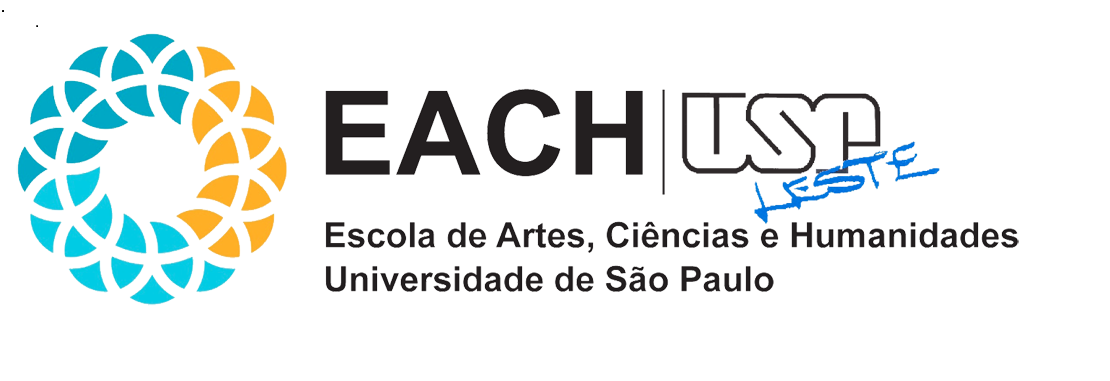 Princípios do DA
Princípios do DA
Constitucionais explícitos
Constitucionais implícitos
Legalidade
Impessoalidade
Moralidade
Publicidade
Eficácia
Devido processo legal e ampla defesa
Controle judicial dos atos administrativos
Responsabilidade civil do Estado
Isonomia ou da igualdade formal
Licitação
Finalidade
Especialidade
Controle administrativo ou tutela
Motivação
Autotutela
Razoabilidade e da proporcionalidade
Continuidade
Boa administração pública
Princípio da responsabilidade civil do Estado

Terceiros no exercício de função pública (responsabilidade objetiva)

Administração indireta no exercício de atividade econômica (responsabilidade subjetiva)

Agente público que causa dano a terceiro fora do exercício da atividade pública (responsabilidade subjetiva)
31
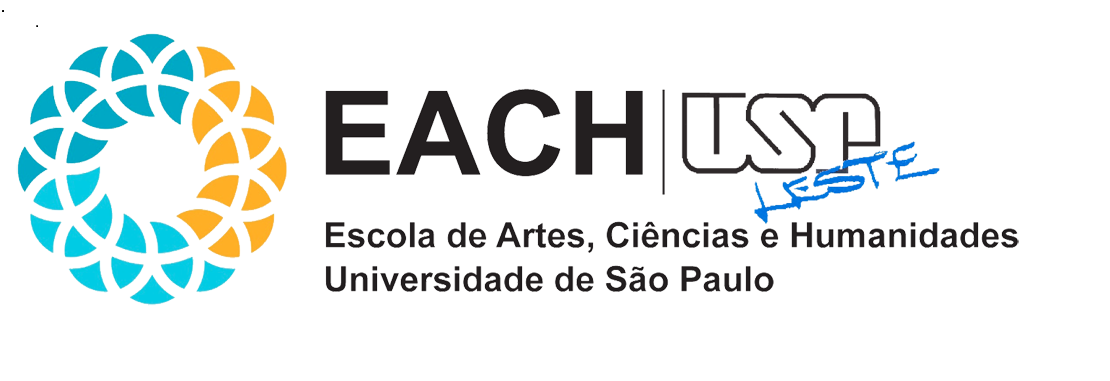 Princípios do DA
Princípios do DA
Constitucionais explícitos
Constitucionais implícitos
Legalidade
Impessoalidade
Moralidade
Publicidade
Eficácia
Devido processo legal e ampla defesa
Controle judicial dos atos administrativos
Responsabilidade civil do Estado
Isonomia ou da igualdade formal
Licitação
Finalidade
Especialidade
Controle administrativo ou tutela
Motivação
Autotutela
Razoabilidade e da proporcionalidade
Continuidade
Boa administração pública
Princípio da isonomia e igualdade formal

Isonomia formal – todos são iguais perante a lei (art. 5° da CF):

Art. 5º Todos são iguais perante a lei, sem distinção de qualquer natureza, garantindo-se aos brasileiros e aos estrangeiros residentes no País a inviolabilidade do direito à vida, à liberdade, à igualdade, à segurança e à propriedade, nos termos seguintes:
I - homens e mulheres são iguais em direitos e obrigações, nos termos desta Constituição;
32
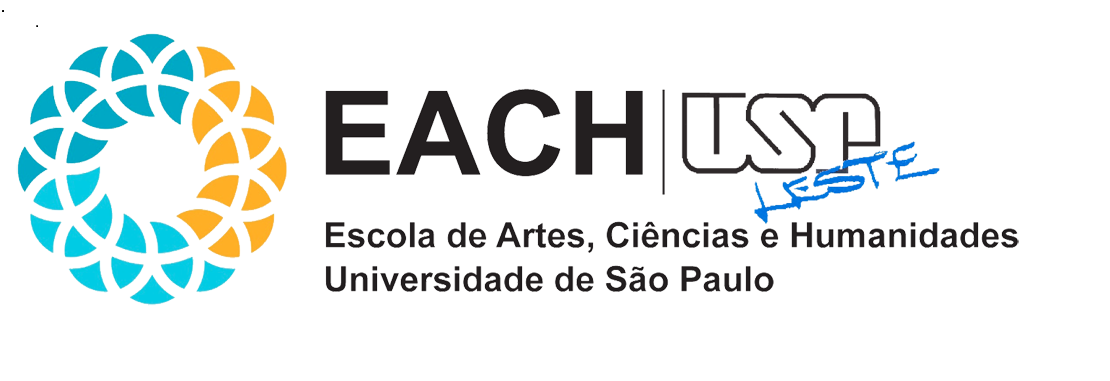 Princípios do DA
Princípios do DA
Constitucionais explícitos
Constitucionais implícitos
Legalidade
Impessoalidade
Moralidade
Publicidade
Eficácia
Devido processo legal e ampla defesa
Controle judicial dos atos administrativos
Responsabilidade civil do Estado
Isonomia ou da igualdade formal
Licitação
Finalidade
Especialidade
Controle administrativo ou tutela
Motivação
Autotutela
Razoabilidade e da proporcionalidade
Continuidade
Boa administração pública
Princípio da isonomia e igualdade formal

Igualdade e equidade

Fatores de discrímen adequados à razão jurídica e finalidade do ato administrativo

Fator de discrímen adequado:

A desequiparação não atinja a só um indivíduo
Que as situações de discrímen tragam traços diferenciados
Que exista uma correlação lógica entre os fatores diferenciais e a distinção do regime jurídico em função deles
Que a correlação referida seja pertinente tendo em conta os interesses constitucionalmente protegidos.
33
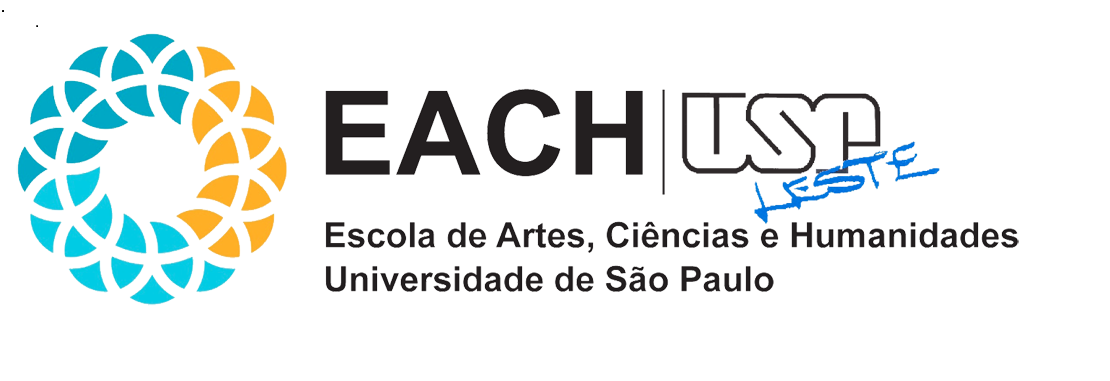 Princípios do DA
Princípios do DA
Constitucionais explícitos
Constitucionais implícitos
Legalidade
Impessoalidade
Moralidade
Publicidade
Eficácia
Devido processo legal e ampla defesa
Controle judicial dos atos administrativos
Responsabilidade civil do Estado
Isonomia ou da igualdade formal
Licitação
Finalidade
Especialidade
Controle administrativo ou tutela
Motivação
Autotutela
Razoabilidade e da proporcionalidade
Continuidade
Boa administração pública
Princípio da licitação

Ligado à moralidade e isonomia

Melhor alternativa disponível no mercado para satisfazer os interesses públicos

Art. 37, XXI - ressalvados os casos especificados na legislação, as obras, serviços, compras e alienações serão contratados mediante processo de licitação pública que assegure igualdade de condições a todos os concorrentes, com cláusulas que estabeleçam obrigações de pagamento, mantidas as condições efetivas da proposta, nos termos da lei, o qual somente permitirá as exigências de qualificação técnica e econômica indispensáveis à garantia do cumprimento das obrigações.      (Regulamento)
34
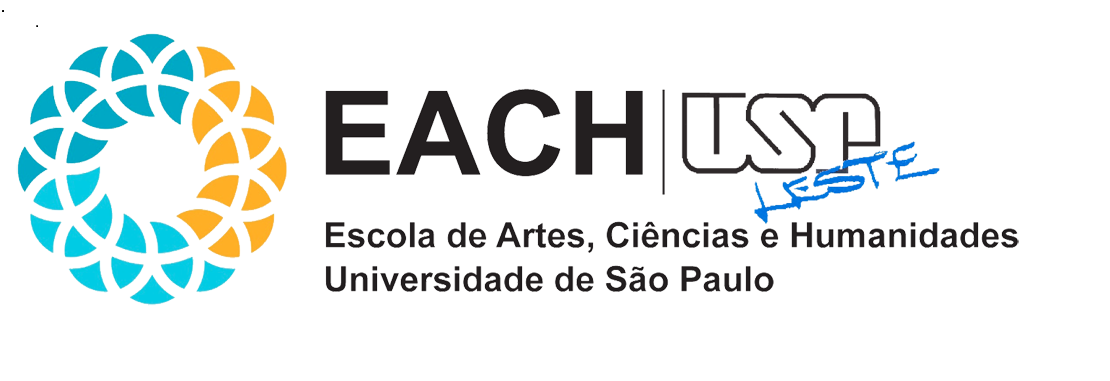 Princípios do DA
Princípios do DA
Constitucionais explícitos
Constitucionais implícitos
Legalidade
Impessoalidade
Moralidade
Publicidade
Eficácia
Devido processo legal e ampla defesa
Controle judicial dos atos administrativos
Responsabilidade civil do Estado
Isonomia ou da igualdade formal
Licitação
Finalidade
Especialidade
Controle administrativo ou tutela
Motivação
Autotutela
Razoabilidade e da proporcionalidade
Continuidade
Boa administração pública
Princípio da finalidade

Ligado à legalidade e moralidade - deseja que a administração  seja movida para o cumprimento das finalidades legalmente estabelecidas para a conduta do agente administrativo. A finalidade própria de todas as leis é o interesse público. A desobediência implica na nulidade do ato praticado.
O vicio é conhecido como desvio de poder e desvio de finalidade
35
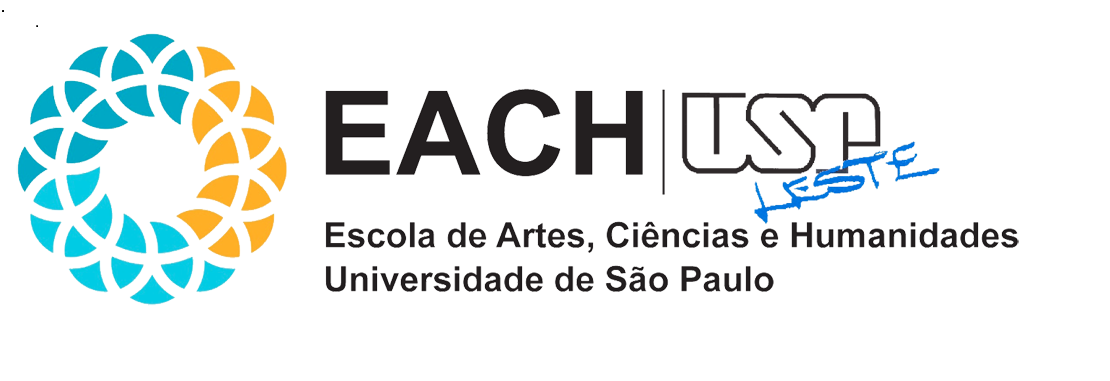 Princípios do DA
Princípios do DA
Constitucionais explícitos
Constitucionais implícitos
Legalidade
Impessoalidade
Moralidade
Publicidade
Eficácia
Devido processo legal e ampla defesa
Controle judicial dos atos administrativos
Responsabilidade civil do Estado
Isonomia ou da igualdade formal
Licitação
Finalidade
Especialidade
Controle administrativo ou tutela
Motivação
Autotutela
Razoabilidade e da proporcionalidade
Continuidade
Boa administração pública
Princípio da especialidade

Art. 37, XIX - somente por lei específica poderá ser criada autarquia e autorizada a instituição de empresa pública, de sociedade de economia mista e de fundação, cabendo à lei complementar, neste último caso, definir as áreas de sua atuação; (Redação dada pela Emenda Constitucional nº 19, de 1998)

Decorre do princípio da legalidade e estabelece a impossibilidade de os entes da Administração Indireta ou por ela controlados afastarem-se, no exercício de suas atividades, das finalidades e dos objetivos que lhe são consignados por lei.

Escolha de dirigentes pelo Poder Executivo e controle de contas pelos TC´s
36
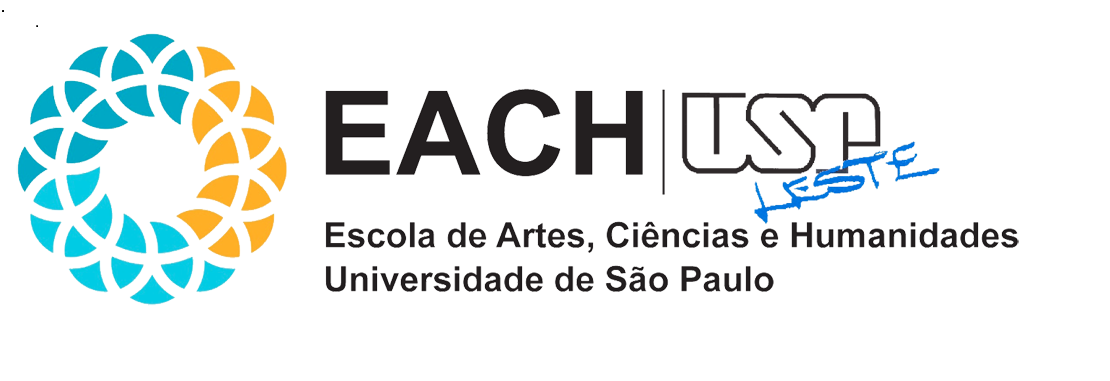 Princípios do DA
Princípios do DA
Constitucionais explícitos
Constitucionais implícitos
Legalidade
Impessoalidade
Moralidade
Publicidade
Eficácia
Devido processo legal e ampla defesa
Controle judicial dos atos administrativos
Responsabilidade civil do Estado
Isonomia ou da igualdade formal
Licitação
Finalidade
Especialidade
Controle administrativo ou tutela
Motivação
Autotutela
Razoabilidade e da proporcionalidade
Continuidade
Boa administração pública
Princípio da controle administrativo ou tutela

A Administração Direta influi sobre os atos praticados por autarquias, empresas públicas, sociedades de economia mista e fundações governamentais = controle administrativo ou de tutela

Conjunto de atos que a administração central pratica, dentro dos limites da lei, para conformar as autarquias aos seus fins próprios

Exercido nos casos em que a lei determina sua existência

Não se confunde com o poder hierárquico que existe entre órgãos. Este é permanente, contínuo e presumido sobre todos os órgãos subordinados
37
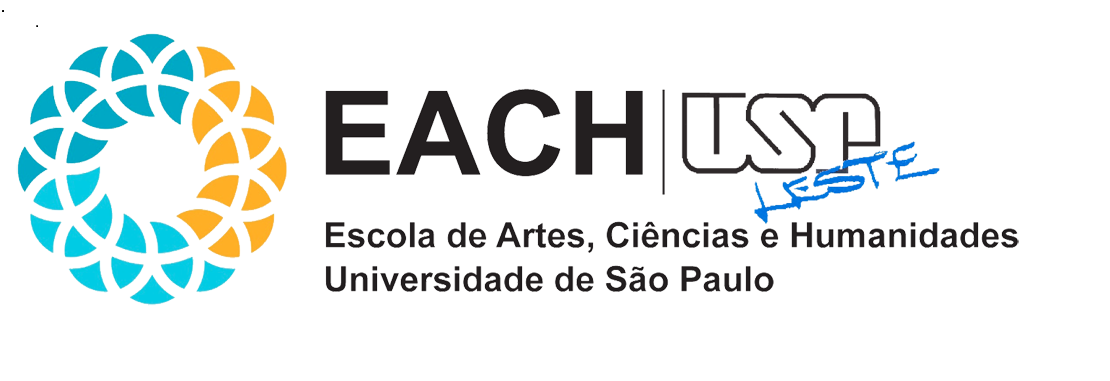 Princípios do DA
Princípios do DA
Constitucionais explícitos
Constitucionais implícitos
Legalidade
Impessoalidade
Moralidade
Publicidade
Eficácia
Devido processo legal e ampla defesa
Controle judicial dos atos administrativos
Responsabilidade civil do Estado
Isonomia ou da igualdade formal
Licitação
Finalidade
Especialidade
Controle administrativo ou tutela
Motivação
Autotutela
Razoabilidade e da proporcionalidade
Continuidade
Boa administração pública
Princípio da controle administrativo ou tutela

A Administração Indireta não é hierarquicamente subordinada a Administração Direta, mas apenas submetido ao controle administrativo ou tutela

“O controle administrativo ou tutela pode ser exercido nos termos da lei, de forma preventiva ou repressiva, podendo ainda ser pertinente  a legalidade ou ao mérito dos atos controlados” (santos et all, 2015, p. 50).
38
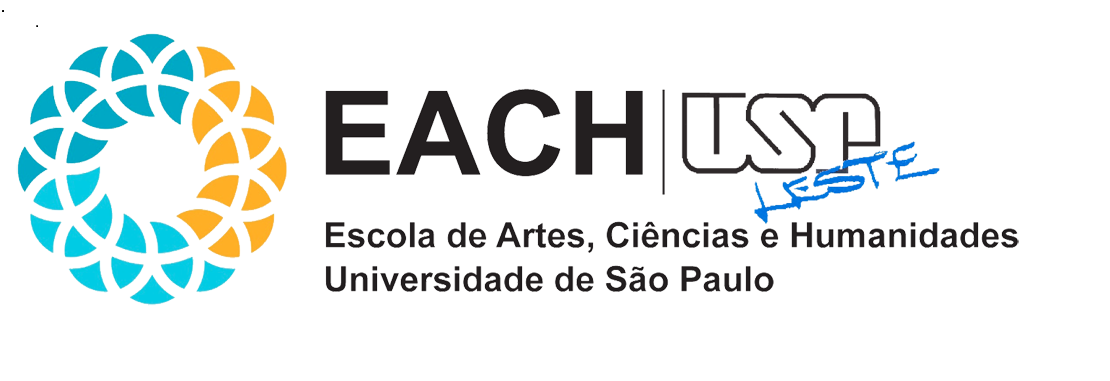 Princípios do DA
Princípios do DA
Constitucionais explícitos
Constitucionais implícitos
Legalidade
Impessoalidade
Moralidade
Publicidade
Eficácia
Devido processo legal e ampla defesa
Controle judicial dos atos administrativos
Responsabilidade civil do Estado
Isonomia ou da igualdade formal
Licitação
Finalidade
Especialidade
Controle administrativo ou tutela
Motivação
Autotutela
Razoabilidade e da proporcionalidade
Continuidade
Boa administração pública
Princípio da motivação

Exposição escrita (e em alguns casos, verbal) dos fatos e fundamentos jurídico que ensejaram a pratica do ato administrativo.

Motivação  motivo 

Motivação – enunciação escrita desse fato e as razões de direito (norma jurídica em que se fundamenta) que ensejaram a prática do ato.

Motivo - fato ou acontecimento da realidade que autorizou ou terminou juridicamente a expedição de um ato administrativo concreto.
39
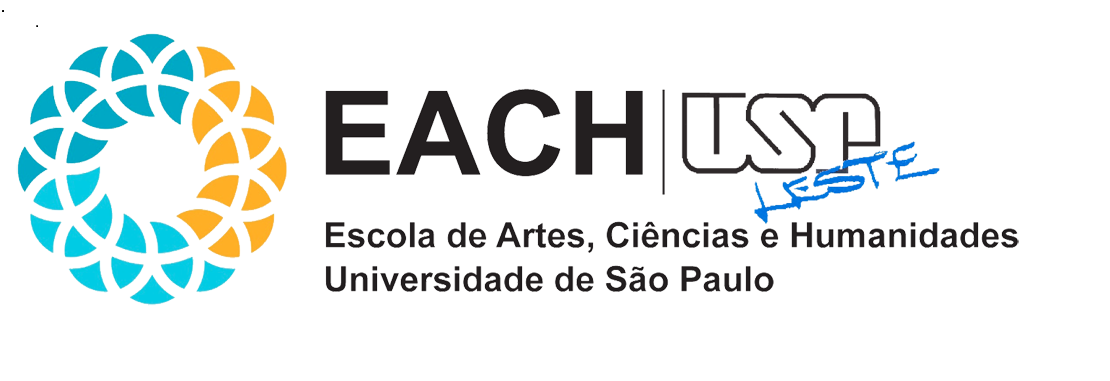 Princípios do DA
Princípios do DA
Constitucionais explícitos
Constitucionais implícitos
Legalidade
Impessoalidade
Moralidade
Publicidade
Eficácia
Devido processo legal e ampla defesa
Controle judicial dos atos administrativos
Responsabilidade civil do Estado
Isonomia ou da igualdade formal
Licitação
Finalidade
Especialidade
Controle administrativo ou tutela
Motivação
Autotutela
Razoabilidade e da proporcionalidade
Continuidade
Boa administração pública
Princípio da motivação

Decorre do principio da legalidade, do Estado Democrático de Direito e do devido processo legal

Favorece a publicidade e o princípio do controle dos atos administrativos

Motivação como regra: atos discricionários e vinculados
40
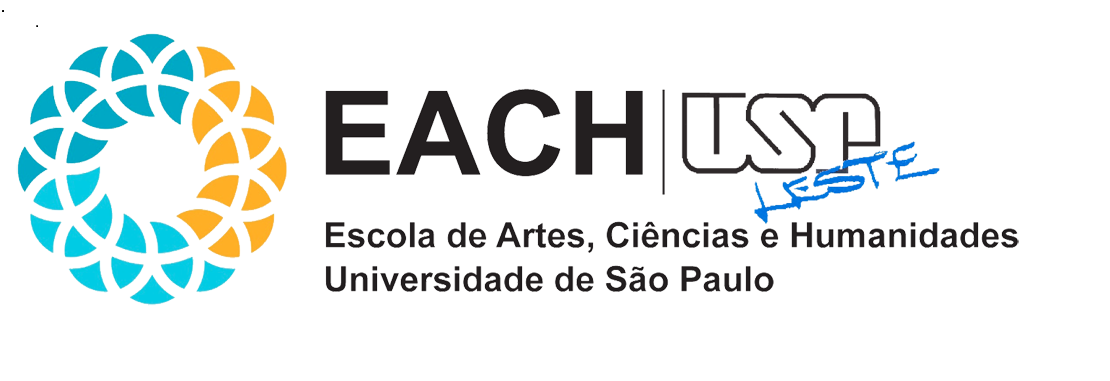 Princípios do DA
Princípios do DA
Constitucionais explícitos
Constitucionais implícitos
Legalidade
Impessoalidade
Moralidade
Publicidade
Eficácia
Devido processo legal e ampla defesa
Controle judicial dos atos administrativos
Responsabilidade civil do Estado
Isonomia ou da igualdade formal
Licitação
Finalidade
Especialidade
Controle administrativo ou tutela
Motivação
Autotutela
Razoabilidade e da proporcionalidade
Continuidade
Boa administração pública
Princípio da autotutela

Ato administrativo expedido em desconformidade com a lei, ou o interesse público o agente administrativo tem a prerrogativa de vê-los ou de anulá-los.
 
Súmula 473 STF: A administração pode anular seus próprios atos, quando eivados de vícios que os tornam ilegais, porque deles não se originam direitos; ou revogá-los, por motivo de conveniência ou oportunidade, respeitados os direitos adquiridos, e ressalvada, em todos os casos, a apreciação judicial
41
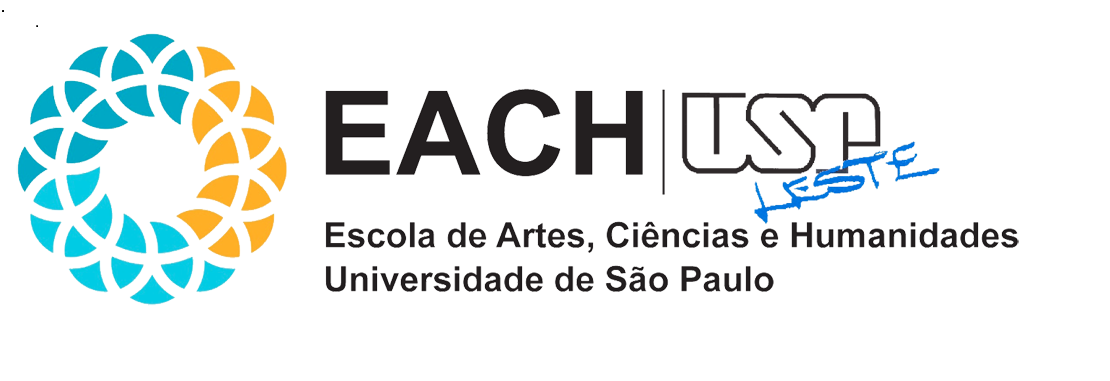 Princípios do DA
Princípios do DA
Constitucionais explícitos
Constitucionais implícitos
Legalidade
Impessoalidade
Moralidade
Publicidade
Eficácia
Devido processo legal e ampla defesa
Controle judicial dos atos administrativos
Responsabilidade civil do Estado
Isonomia ou da igualdade formal
Licitação
Finalidade
Especialidade
Controle administrativo ou tutela
Motivação
Autotutela
Razoabilidade e da proporcionalidade
Continuidade
Boa administração pública
Princípio da razoabilidade e da proporcionalidade

Atos discricionários devem ser praticados dentro de padrões de razoabilidade, ou seja, com base em parâmetros objetivamente racionais e sensatos e coerentes com as concepções sociais dominantes.

Ex: eliminação de candidato com acne no exame medico para o cargo de policial

Quando há mais de uma opção deve optar pela menos onerosa ao cidadão
42
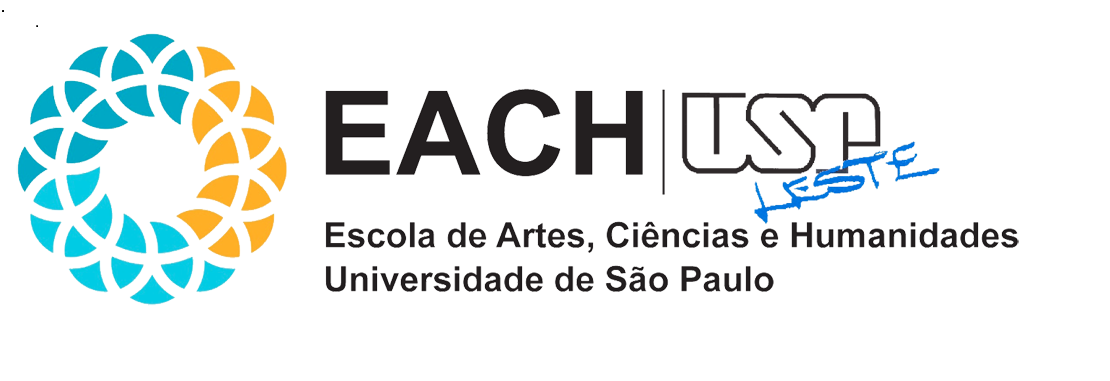 Princípios do DA
Princípios do DA
Constitucionais explícitos
Constitucionais implícitos
Legalidade
Impessoalidade
Moralidade
Publicidade
Eficácia
Devido processo legal e ampla defesa
Controle judicial dos atos administrativos
Responsabilidade civil do Estado
Isonomia ou da igualdade formal
Licitação
Finalidade
Especialidade
Controle administrativo ou tutela
Motivação
Autotutela
Razoabilidade e da proporcionalidade
Continuidade
Boa administração pública
Princípio da razoabilidade e da proporcionalidade

Princípio da vedação de excessos

Meios utilizados adequados aos fins a serem perseguidos
43
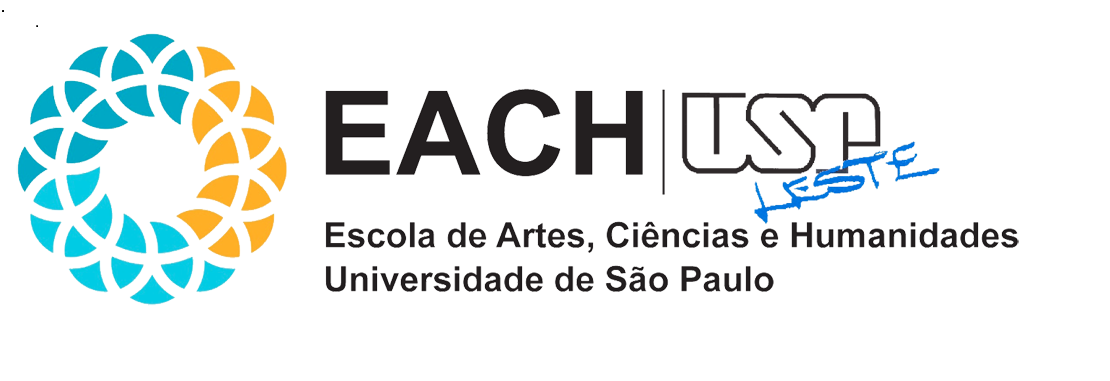 Princípios do DA
Princípios do DA
Constitucionais explícitos
Constitucionais implícitos
Legalidade
Impessoalidade
Moralidade
Publicidade
Eficácia
Devido processo legal e ampla defesa
Controle judicial dos atos administrativos
Responsabilidade civil do Estado
Isonomia ou da igualdade formal
Licitação
Finalidade
Especialidade
Controle administrativo ou tutela
Motivação
Autotutela
Razoabilidade e da proporcionalidade
Continuidade
Boa administração pública
Princípio da continuidade

As atividades da administração sejam ininterruptas, salvo os casos permitidos em lei.

Exercício do direito de greve do servidor público
44
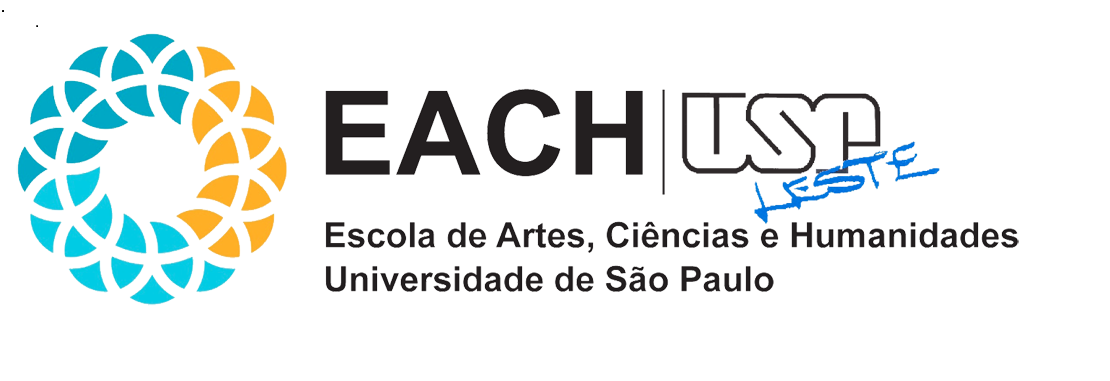 Princípios do DA
Princípios do DA
Constitucionais explícitos
Constitucionais implícitos
Legalidade
Impessoalidade
Moralidade
Publicidade
Eficácia
Devido processo legal e ampla defesa
Controle judicial dos atos administrativos
Responsabilidade civil do Estado
Isonomia ou da igualdade formal
Licitação
Finalidade
Especialidade
Controle administrativo ou tutela
Motivação
Autotutela
Razoabilidade e da proporcionalidade
Continuidade
Boa administração pública
Princípio da boa administração pública (Juarez de Freitas) 

Corolário do Estado Democrático de Direito

Art. 5°, LXXIII - qualquer cidadão é parte legítima para propor ação popular que vise a anular ato lesivo ao patrimônio público ou de entidade de que o Estado participe, à moralidade administrativa, ao meio ambiente e ao patrimônio histórico e cultural, ficando o autor, salvo comprovada má-fé, isento de custas judiciais e do ônus da sucumbência;

Racionalidade cooperativa, transparência, eficiência, administração dialógica e não burocrática, imparcialidade, probidade, legalidade (legitimidade). O Cidadão está no centro da questão.
45
Bibliografia
Obrigatória:

Santos, M. W; Queiroz, J. E. L.; Cardozo, J. E. M. Direito Administrativo. Serie Universitária. Rio de Janeiro: Forense, 2015.
Santana, J. L. Apostilas (I e II) de Direito Administrativo. Aracaju: UFS, 2016 (atualizada).
Enterría, E. G. de. La lucha contra las inmunidades del poder em el derecho administrativo. 3 ed. Madrid: Civitas, 1995, p. 14-15.
Moreira, Diogo de Figueiredo. Curso de Direito Administrativo. 14 ed. Rio de Janeiro: Forense, 2005, p. 96.
Complementar
Mello, C. A. B de. Curso de Direito Administrativo. São Paulo: Malheiros, 2015.
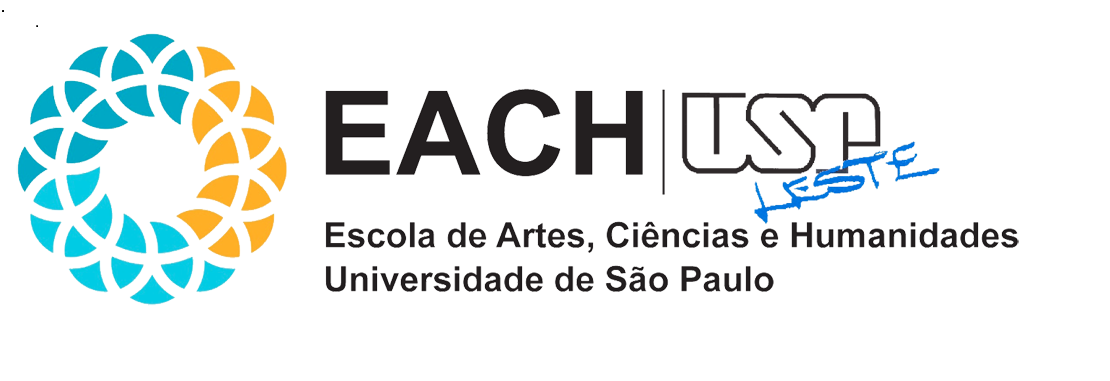 46
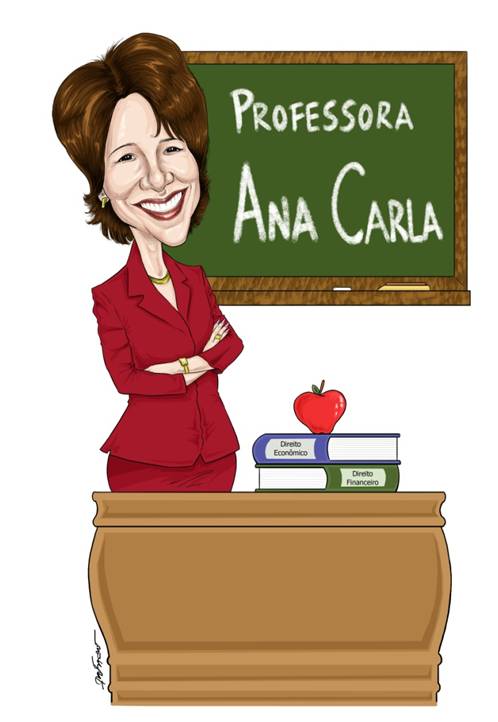 OBRIGADA!



acb@usp.br
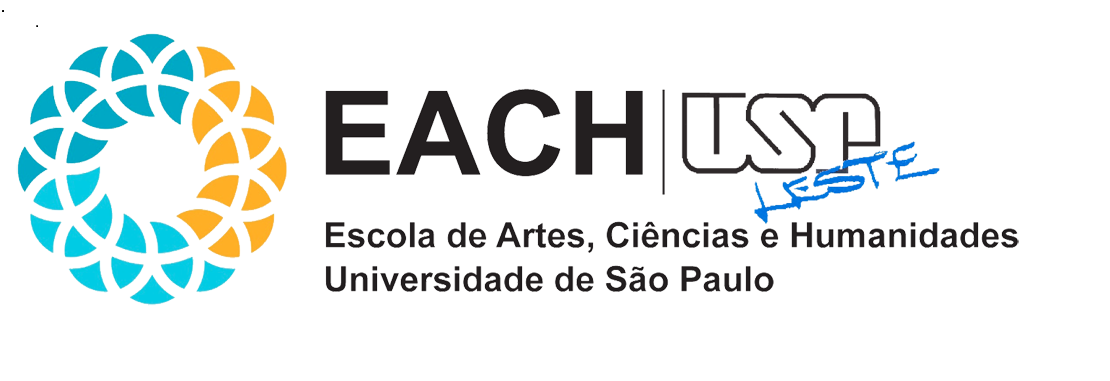 47